111學年度高三技優甄審學生說明會
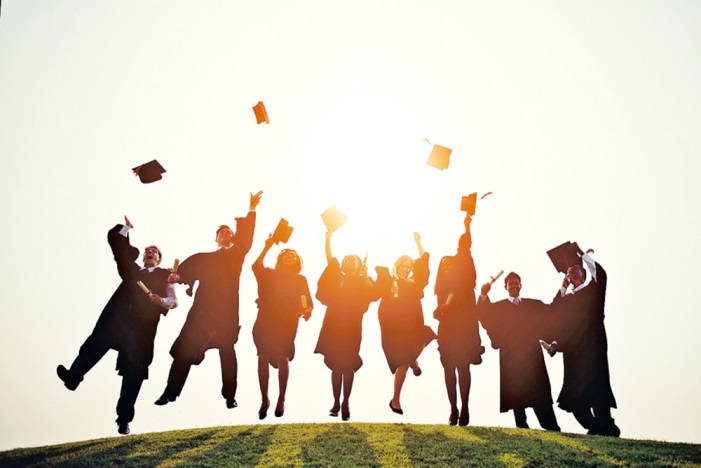 同學該完成的工作
4/15（六）-4/17(一）學生完成
  技優積分表及審查資料
  志願選填模擬表，並給家長簽章。
4/18(二）一定要給班導師，老師依據學生提供
備審資料「其他」項給分及「模擬志願表」初審。
4/26(三）技優甄審學生依積分排序填寫志願。
高三輔導處重要行事曆 4月
高三輔導處重要行事曆  5月
108-110學年度技優甄審狀況
技優甄審-汽車修護
技優甄審-電腦硬體裝修-
技優甄審-儀表電子
技優甄審-會計事務-資訊乙級
技優甄審-電腦軟體應用乙級
技優甄審-電腦軟體應用乙級
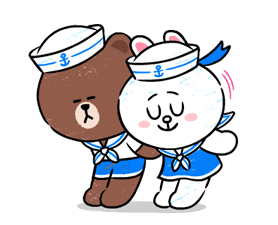 技優甄審-技藝競賽
技優甄審校內推薦名額今年乙級技優名額
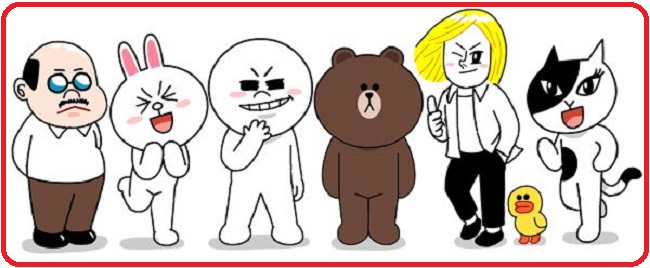 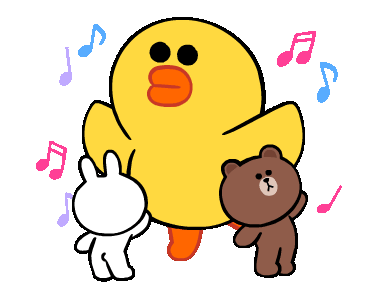 技優甄審-積分表與志願模擬選填表(5個志願)
技優積分表111-2.doc
4月14日(五)第7節課技優學生填寫志願說明會-新大樓4樓
4/15（六）～4/18(二)前學生完成技優積分表+志願選填模擬表，並給家長簽名。
4/19(三）導師完成初審，以班級為單位交給科主任。
4/21(五)中午前科主任完成學生技優積分表與志願選填模擬表複審
技優甄審積分排序與志願序
4/26(三)技優甄審學生依志願填寫志願(每人五志願)-輔導處2樓
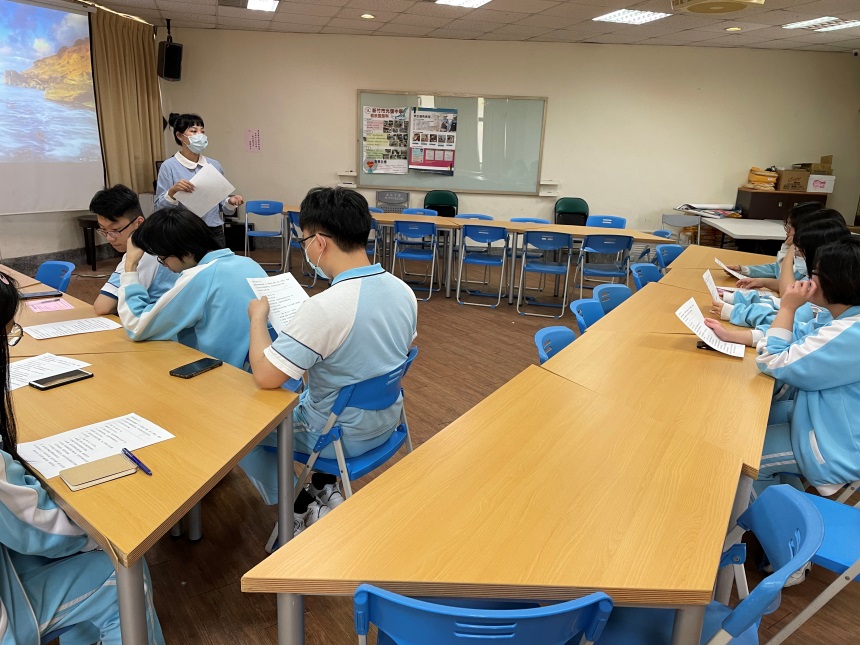 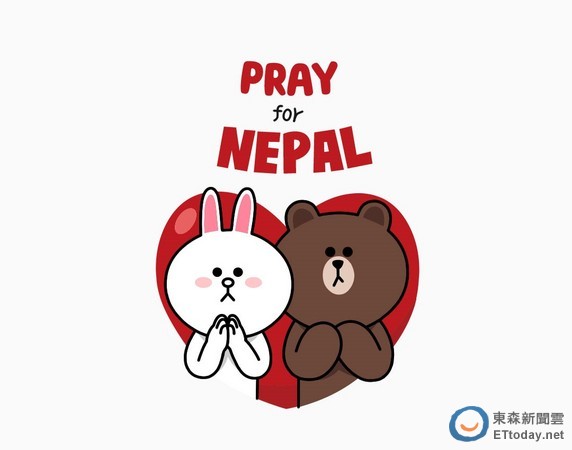 輔導處感謝您的配合
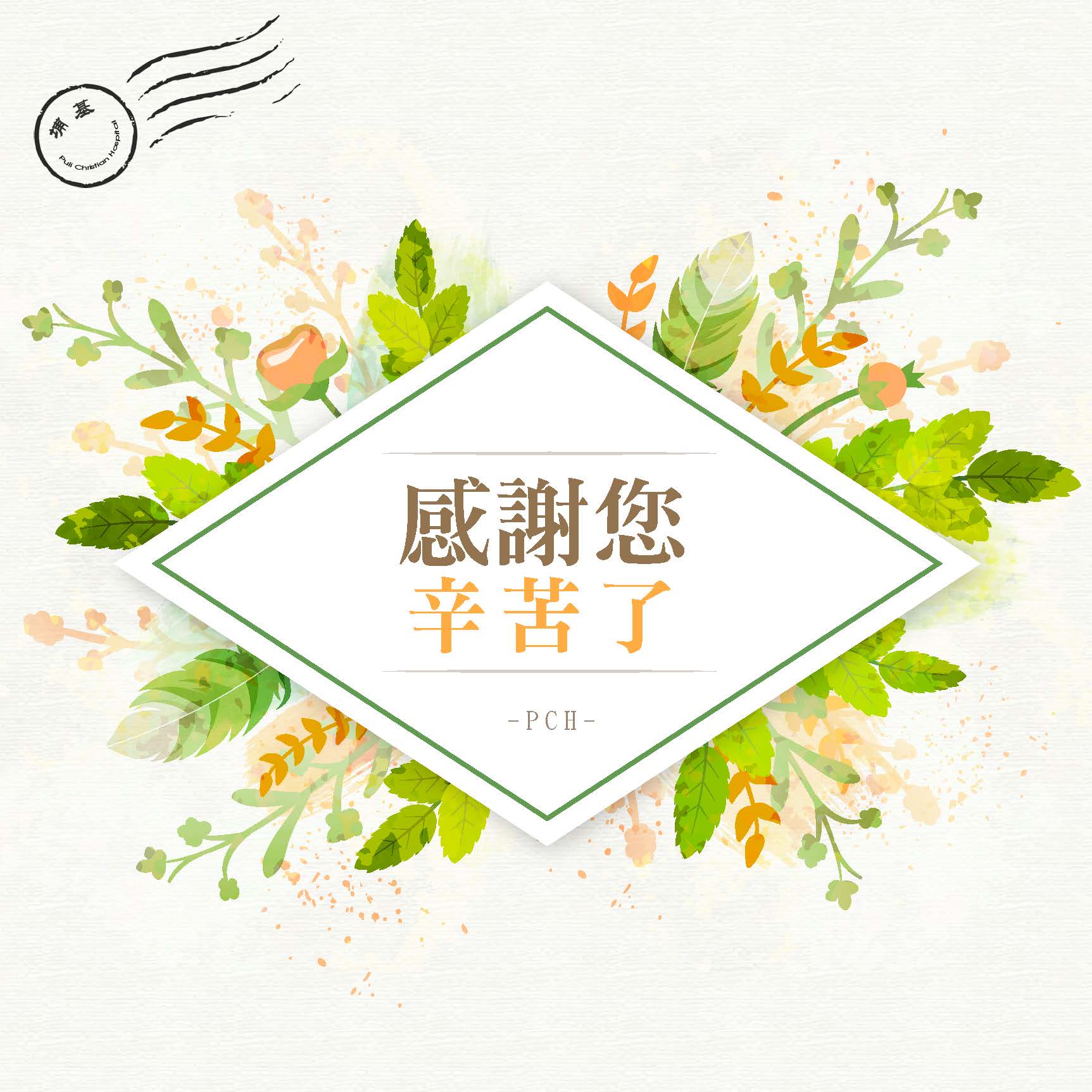